Digital citizen
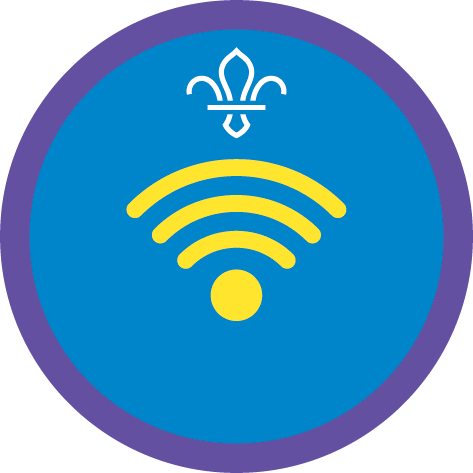 Stage  2
Children's Rights and wrongs
To relax and play
To have an education (go to school)
To give your opinion on issues that affect you
Drive a car
To clean drinking water
To lie in bed every day
Get help if you’ve been hurt
Walk backwards all the time
To eat sweets for every meal
To be mean to people
To have healthcare (such as going to the doctor or dentist)
To follow your own religion
Keep your opinions to yourself
Fact or opinion
Interacting with other people
Party Quirks
Screen time & Green Time
What is screen time?
Television
Game console
What is green time?
Walking
Bike Ride
Puzzle
Crafts and Colouring
Playing with toys
gaming game
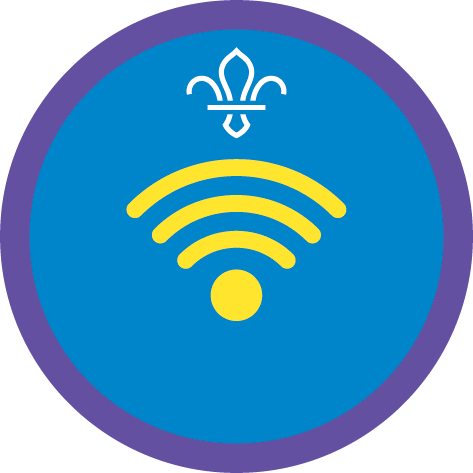 Stage 2
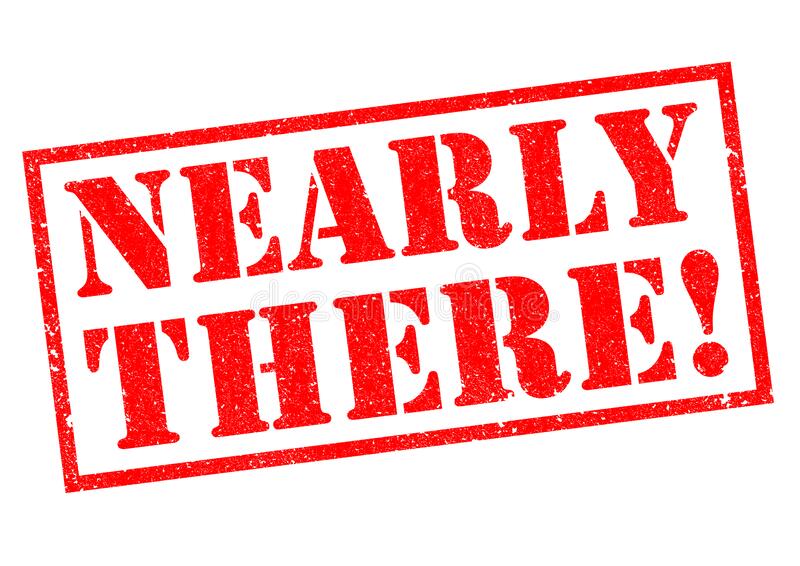